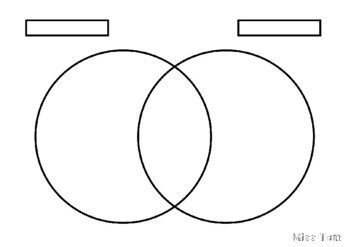 Similarities
Differences